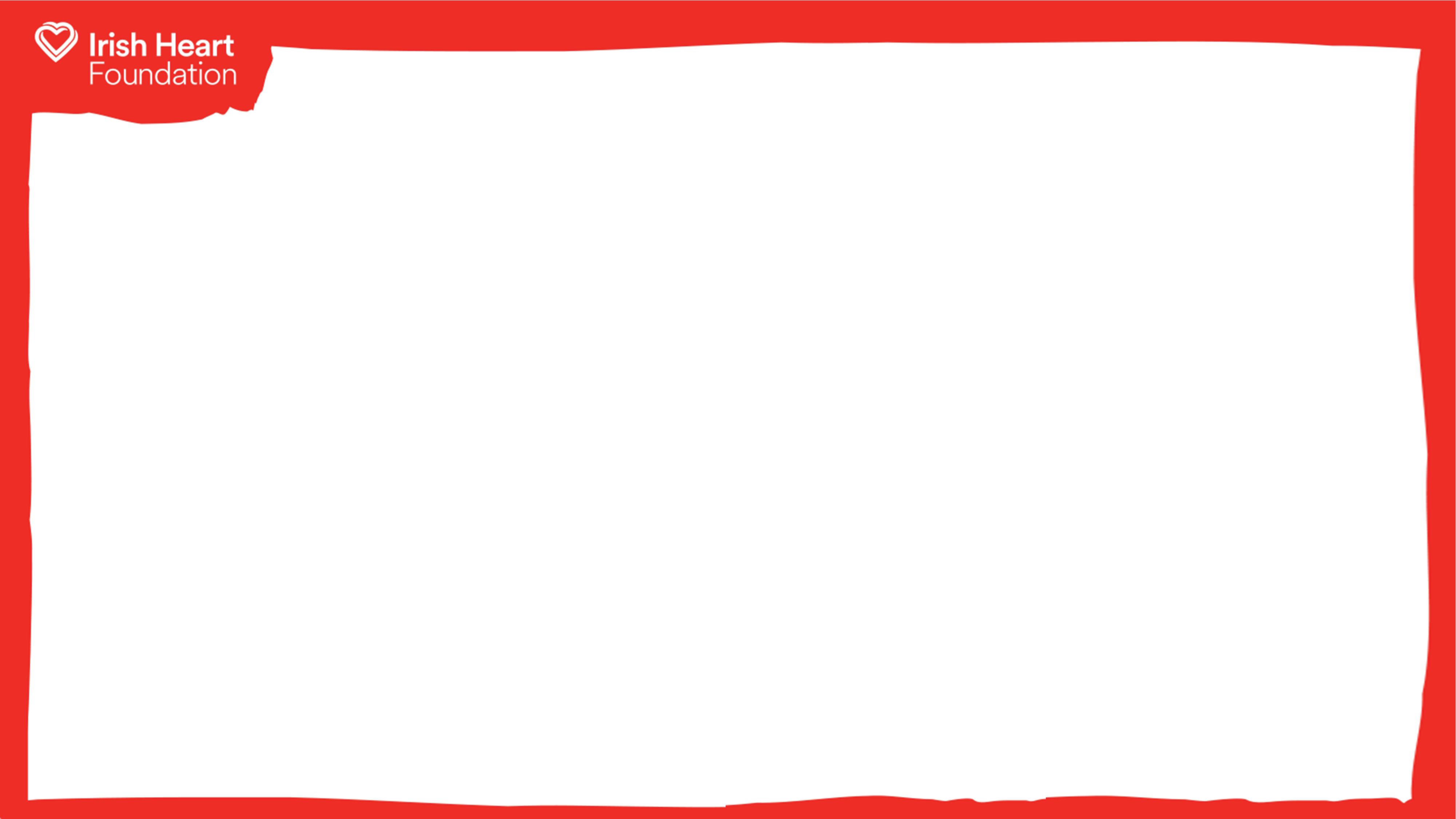 How to play
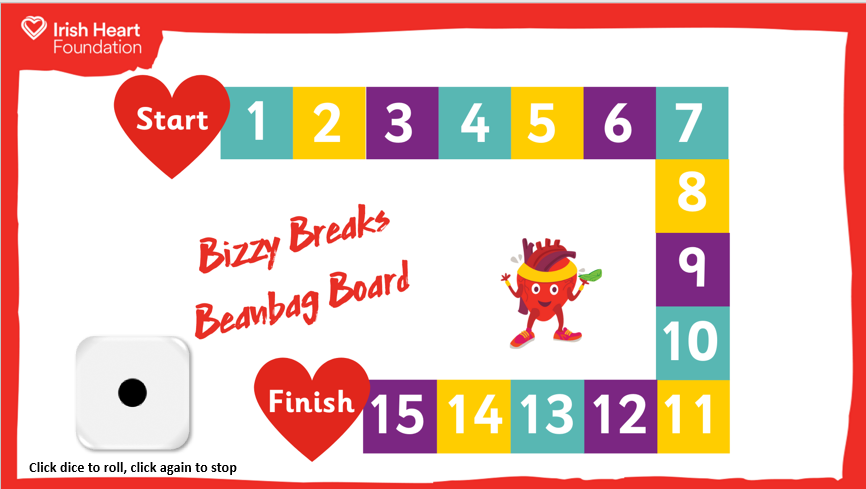 1) Each pupil will need to have one beanbag to play.
2) Start the slideshow.
You can choose to roll a dice, or to make your way through each square one by one.
If using a dice: Click the dice on the board to roll, click it again to stop. (You could also use a real dice.)
3) Count across the number of squares from the number on the dice.
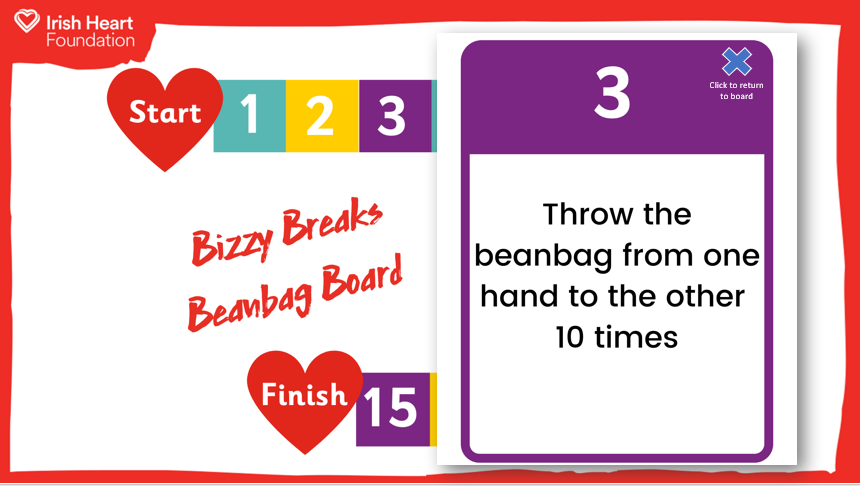 4) Use the mouse to click on the square you land on. A card will pop up with a movement for pupils to do with their beanbags.
5) When the class have done the beanbag movement, click on the X on the card to return to the board.
6) Roll again and/or move to next square.
7) When you reach the Finish, click on the heart.
Click dice to roll, click again to stop
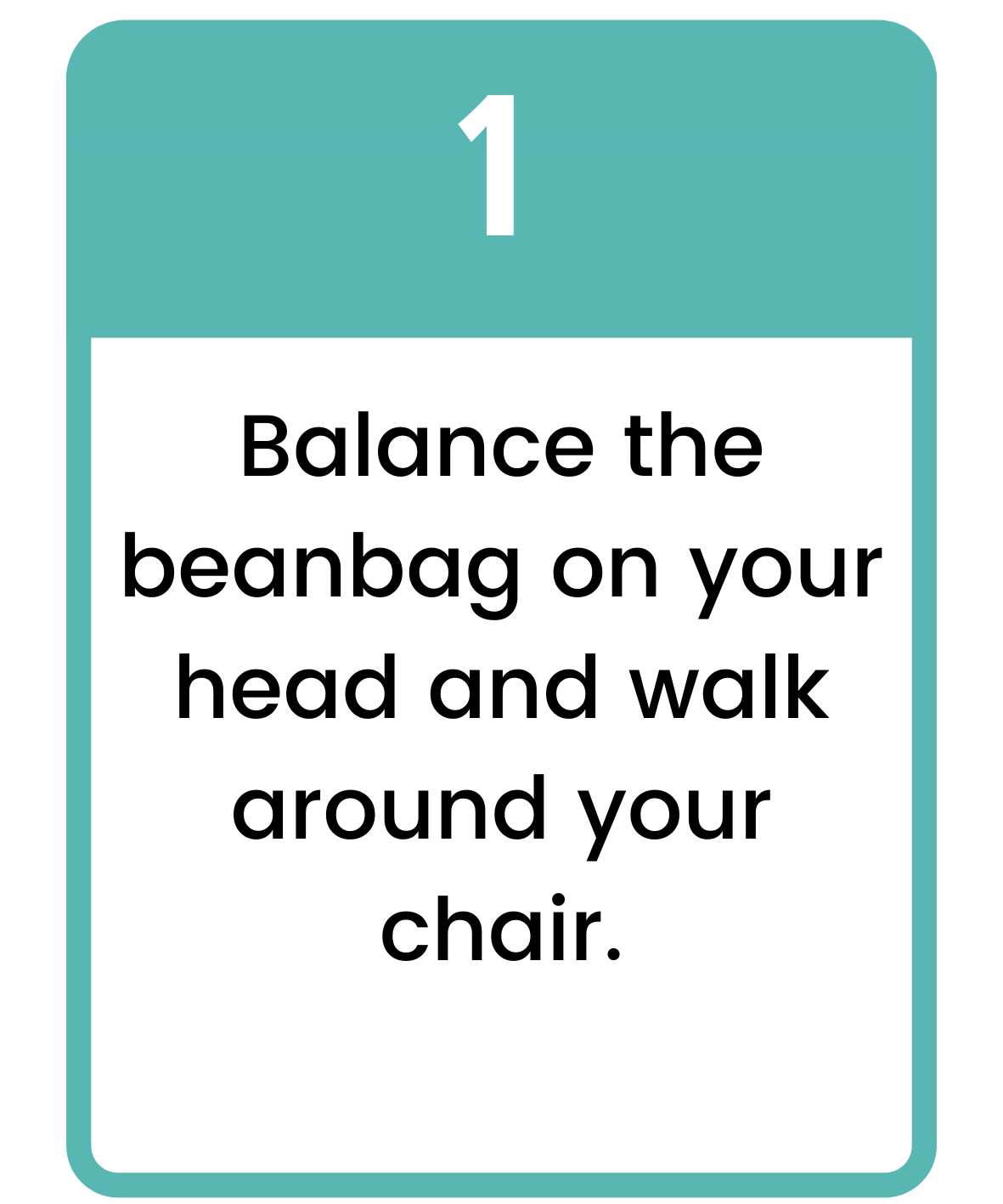 Click to return 
to board
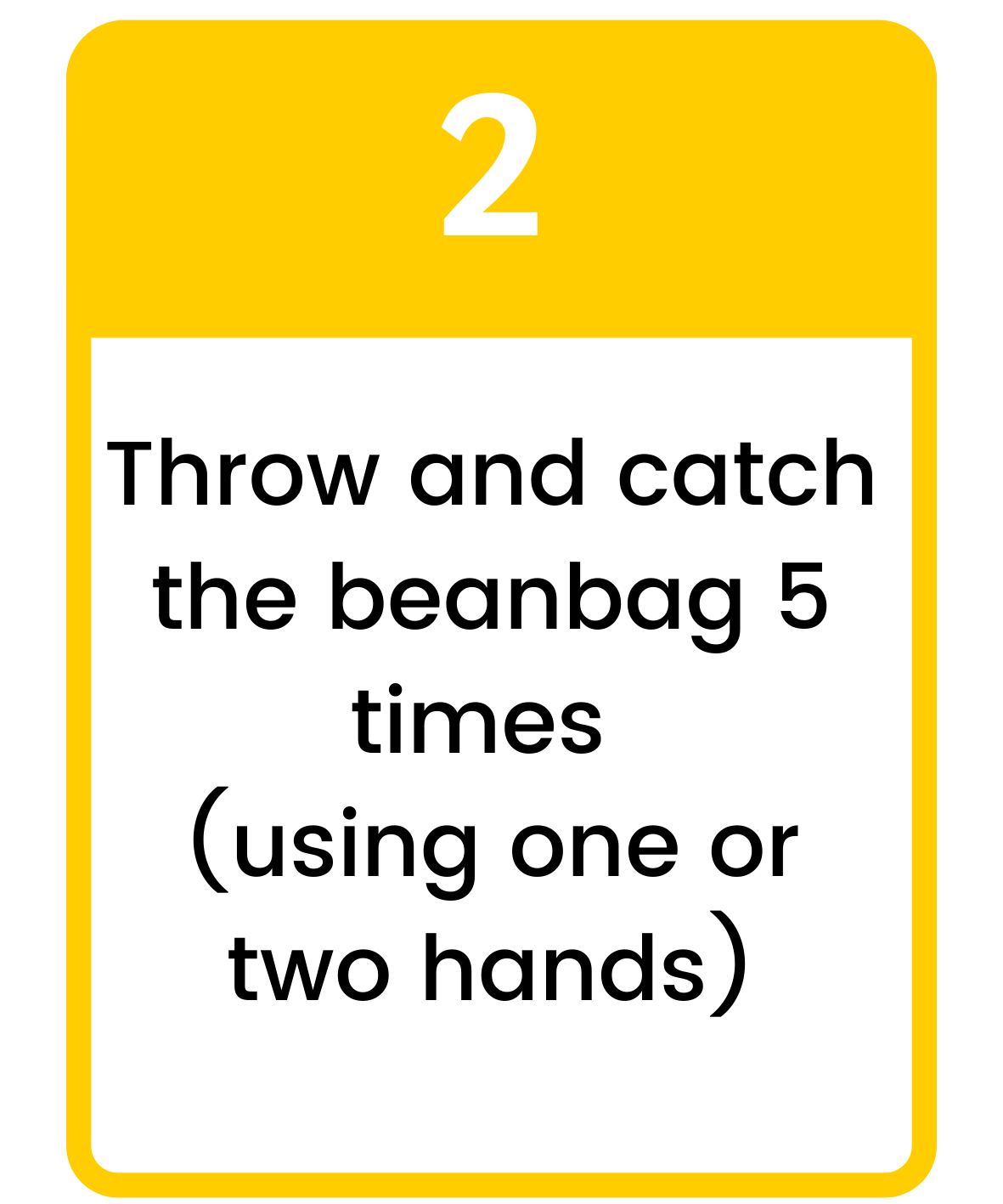 Click to return 
to board
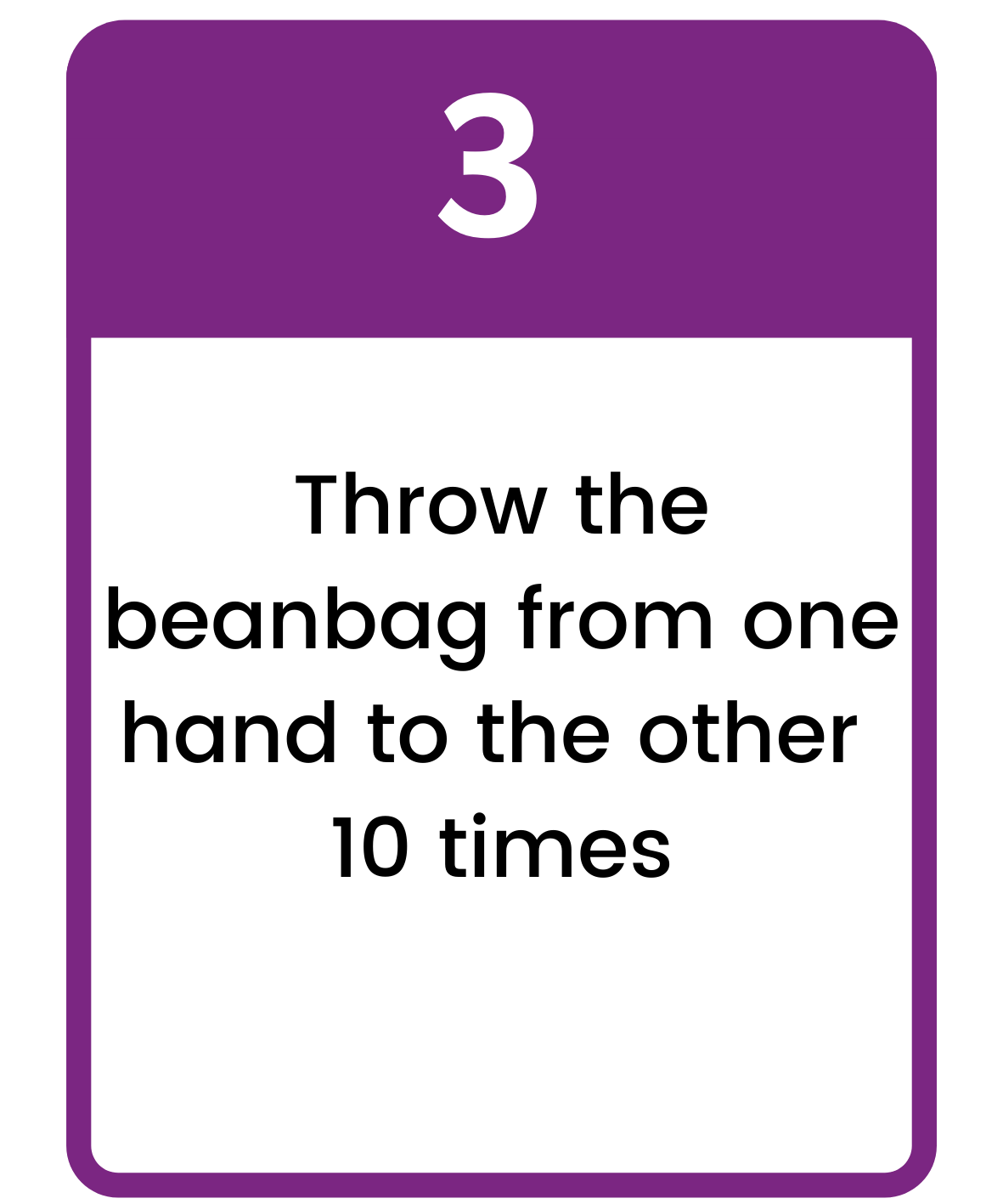 Click to return 
to board
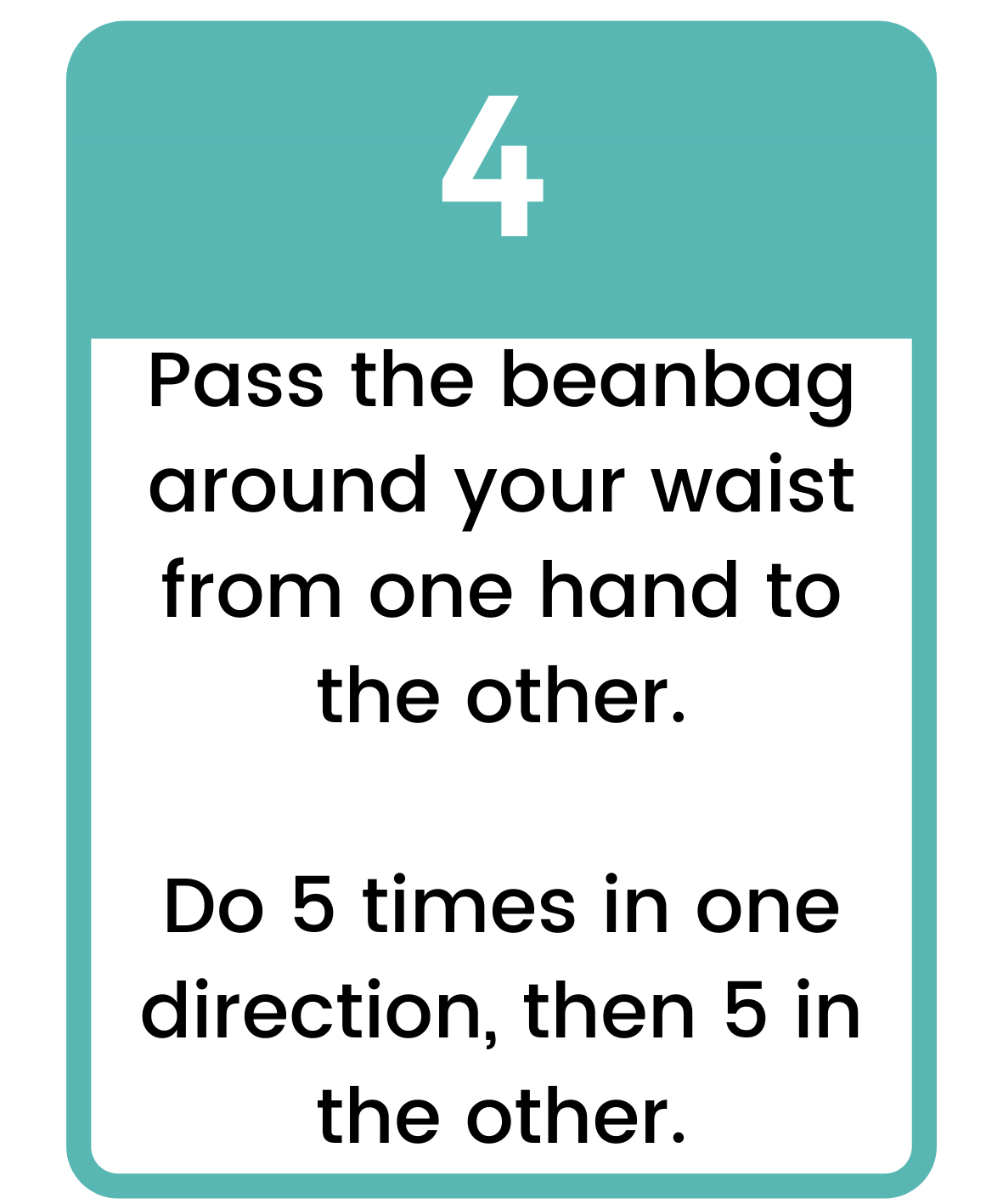 Click to return 
to board
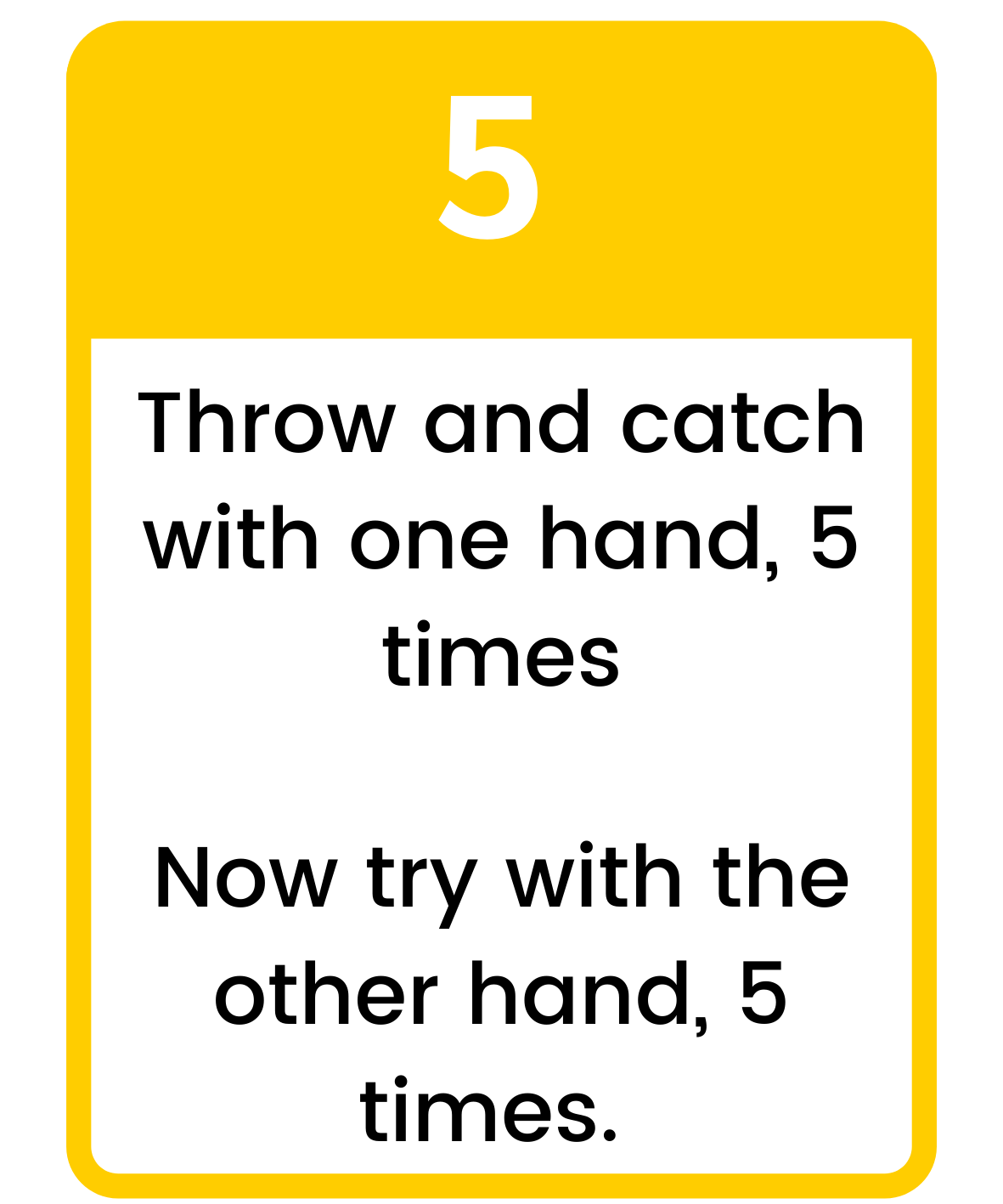 Click to return 
to board
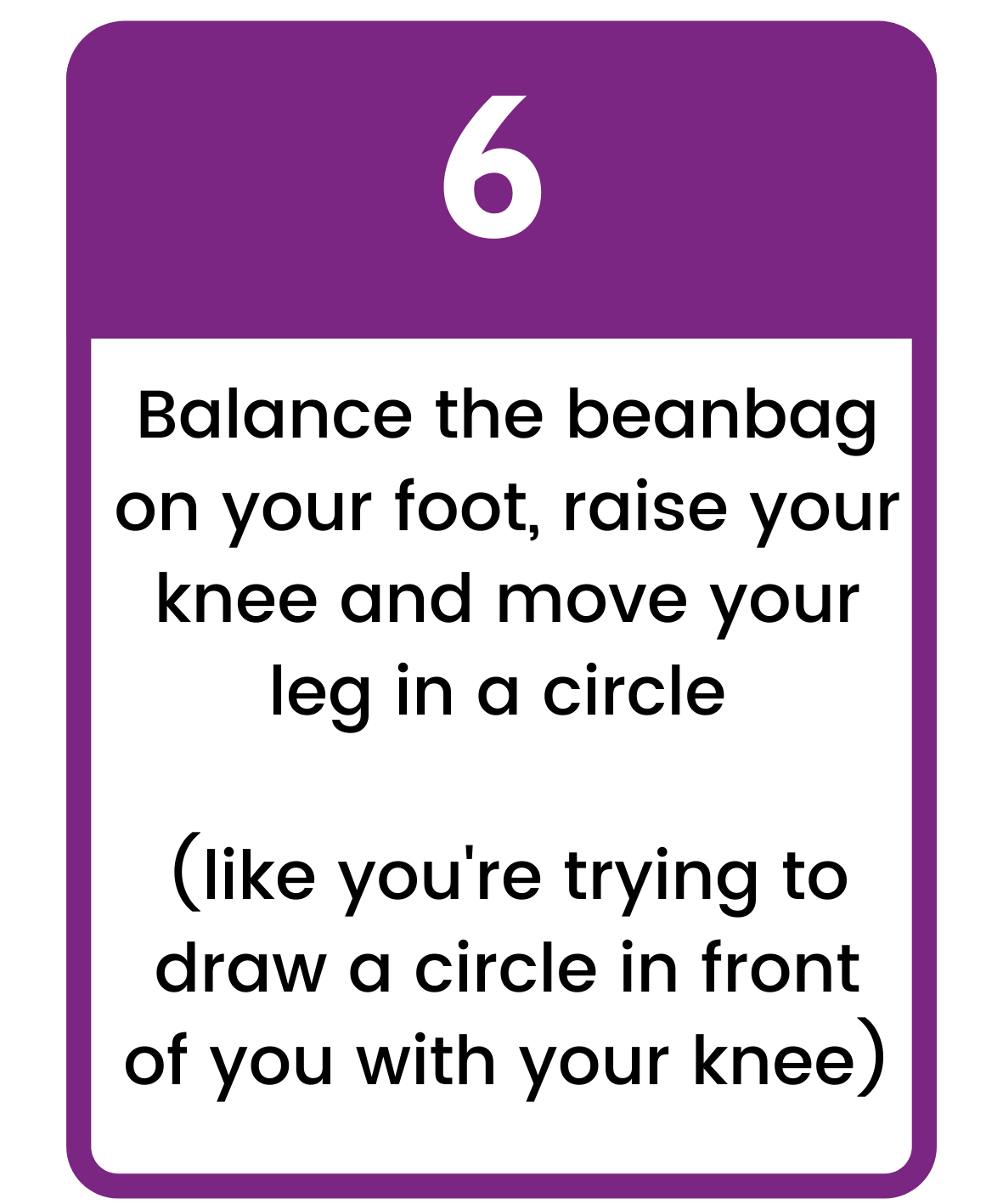 Click to return 
to board
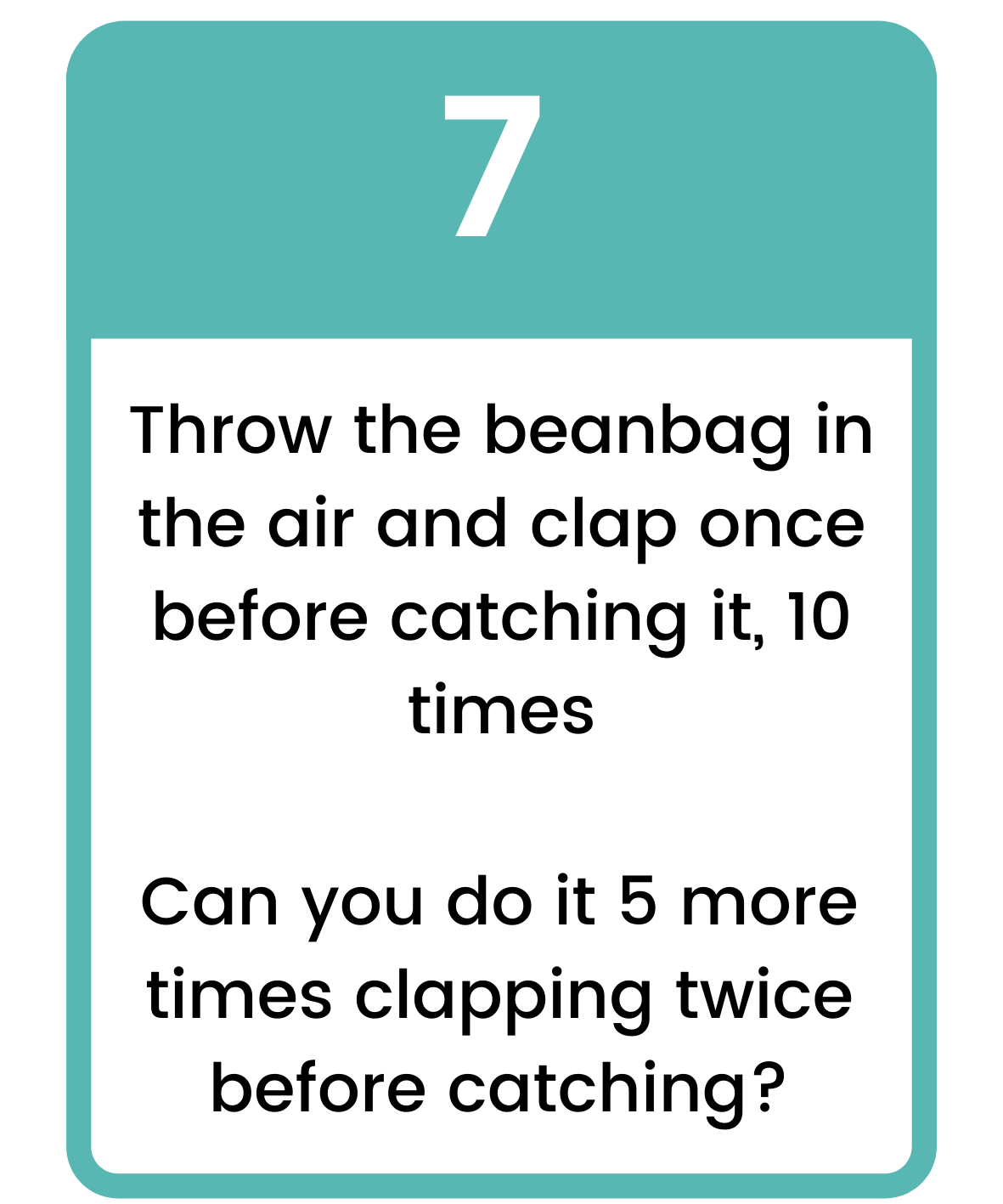 Click to return 
to board
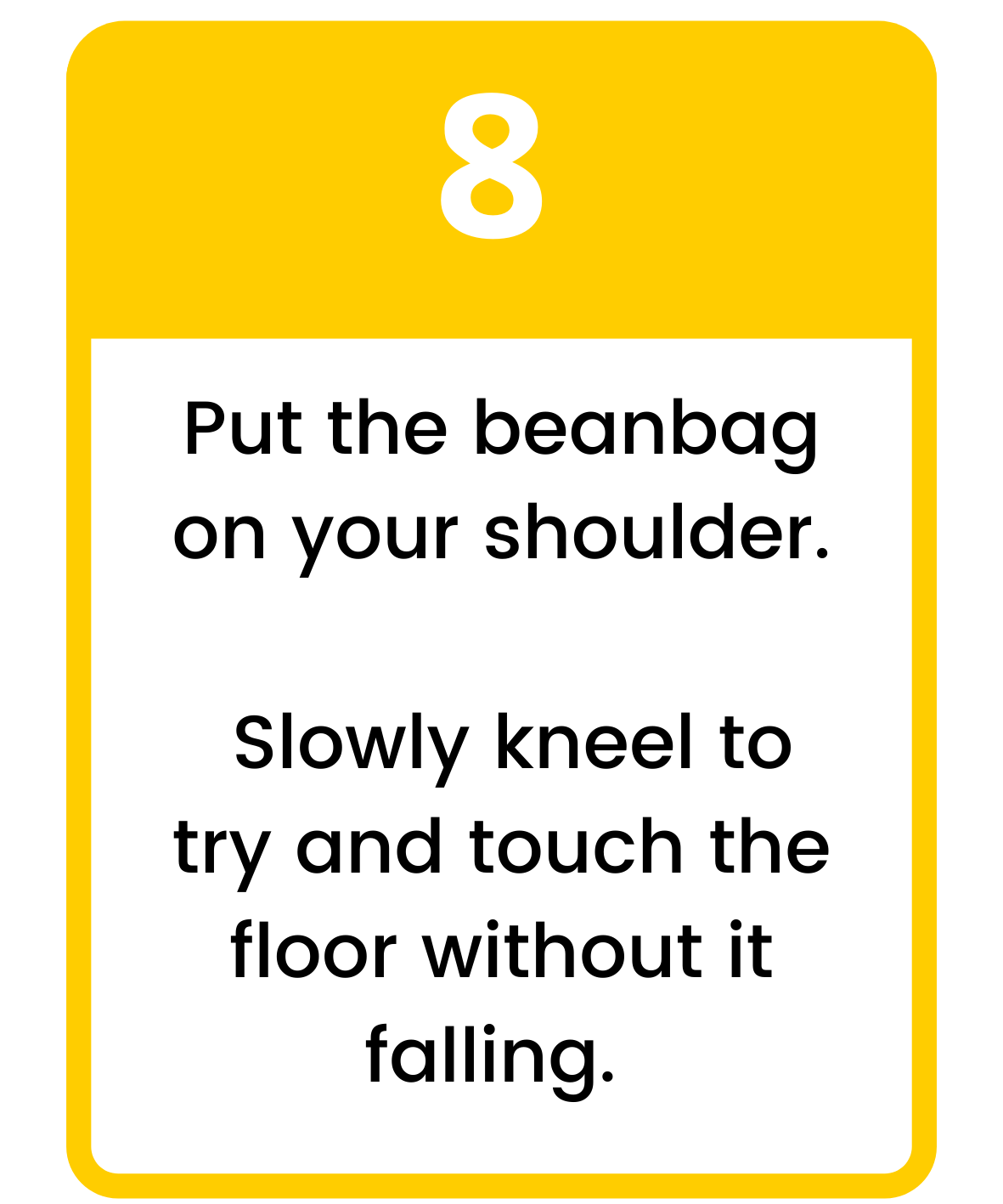 Click to return 
to board
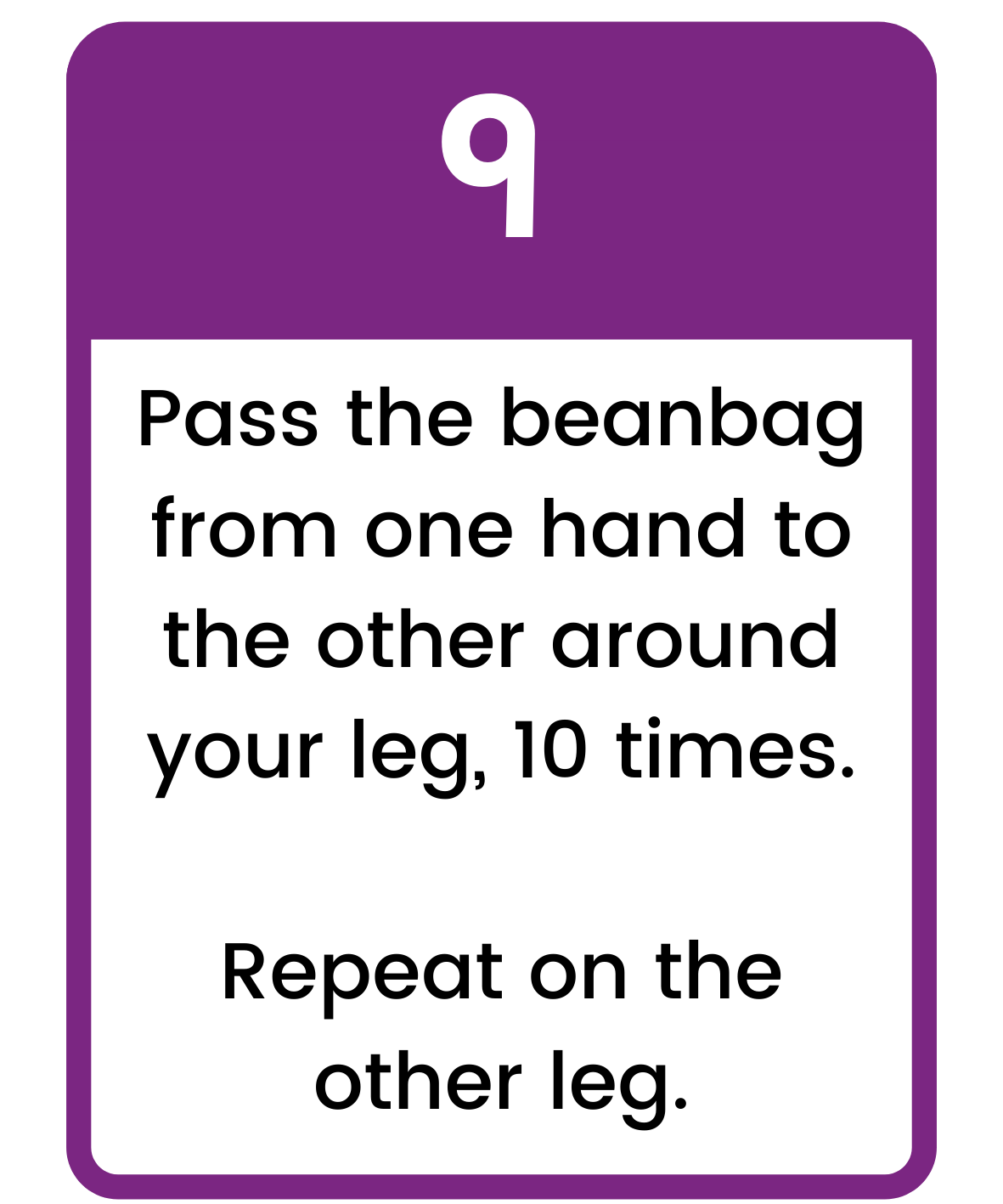 Click to return 
to board
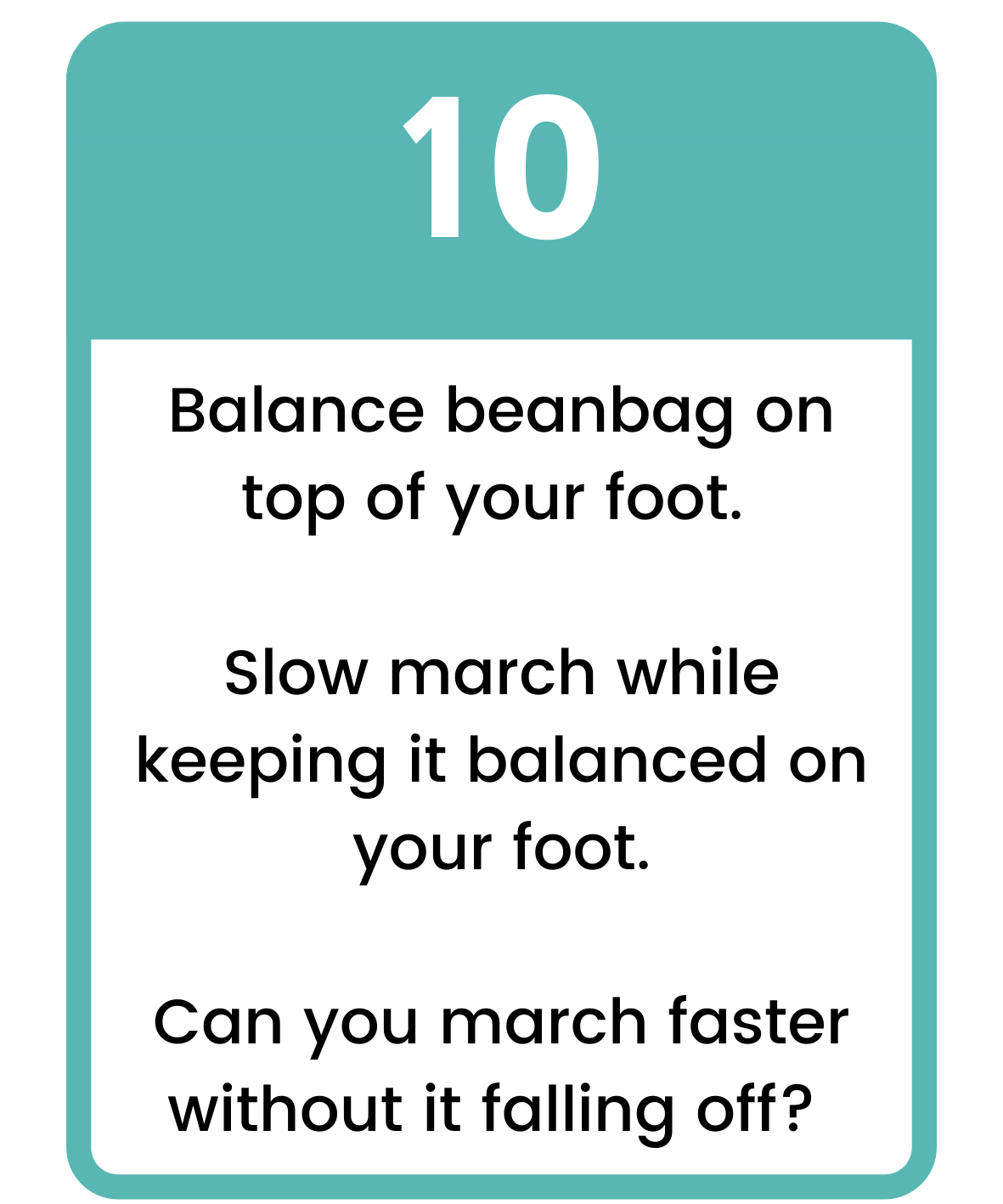 Click to return 
to board
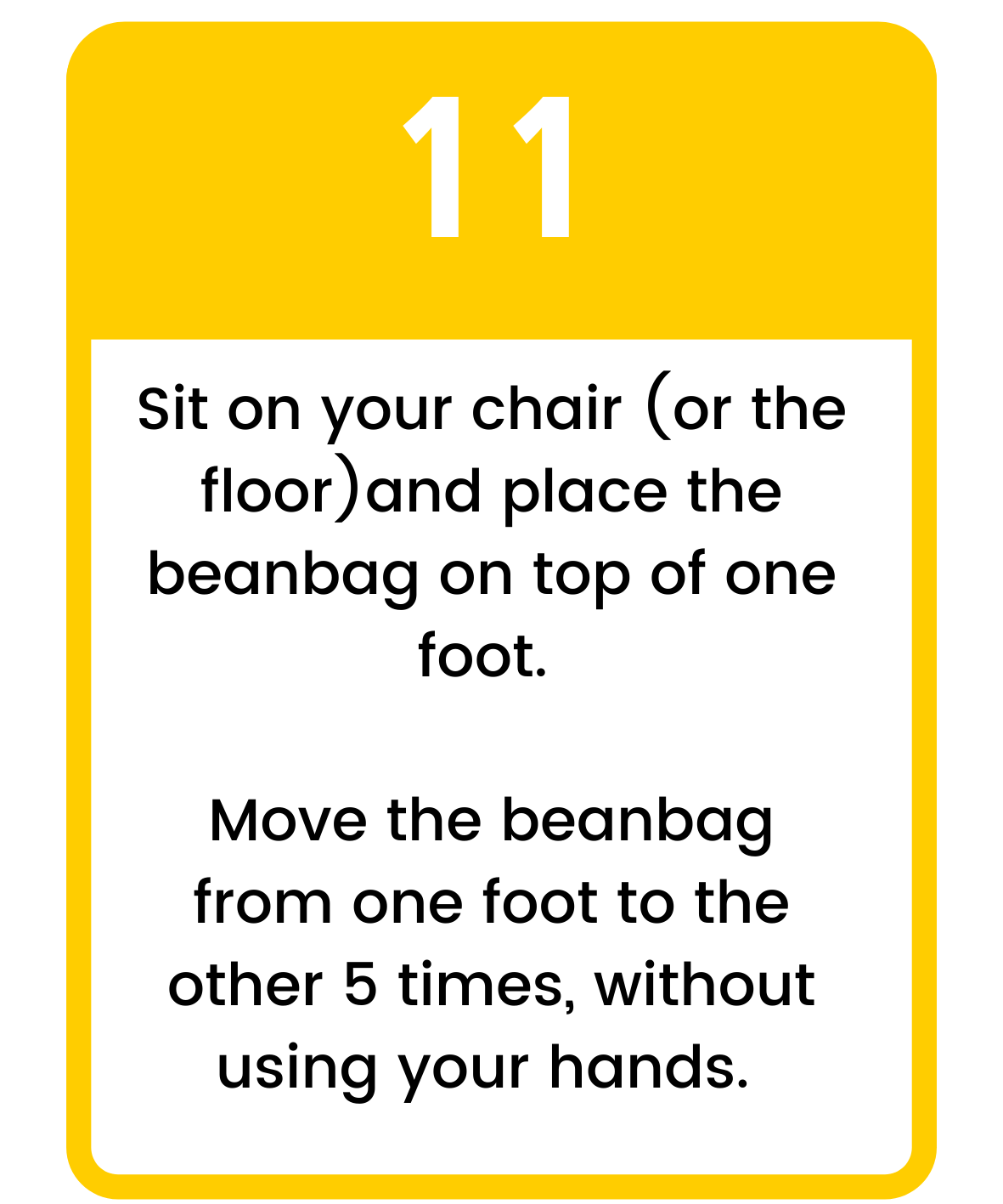 Click to return 
to board
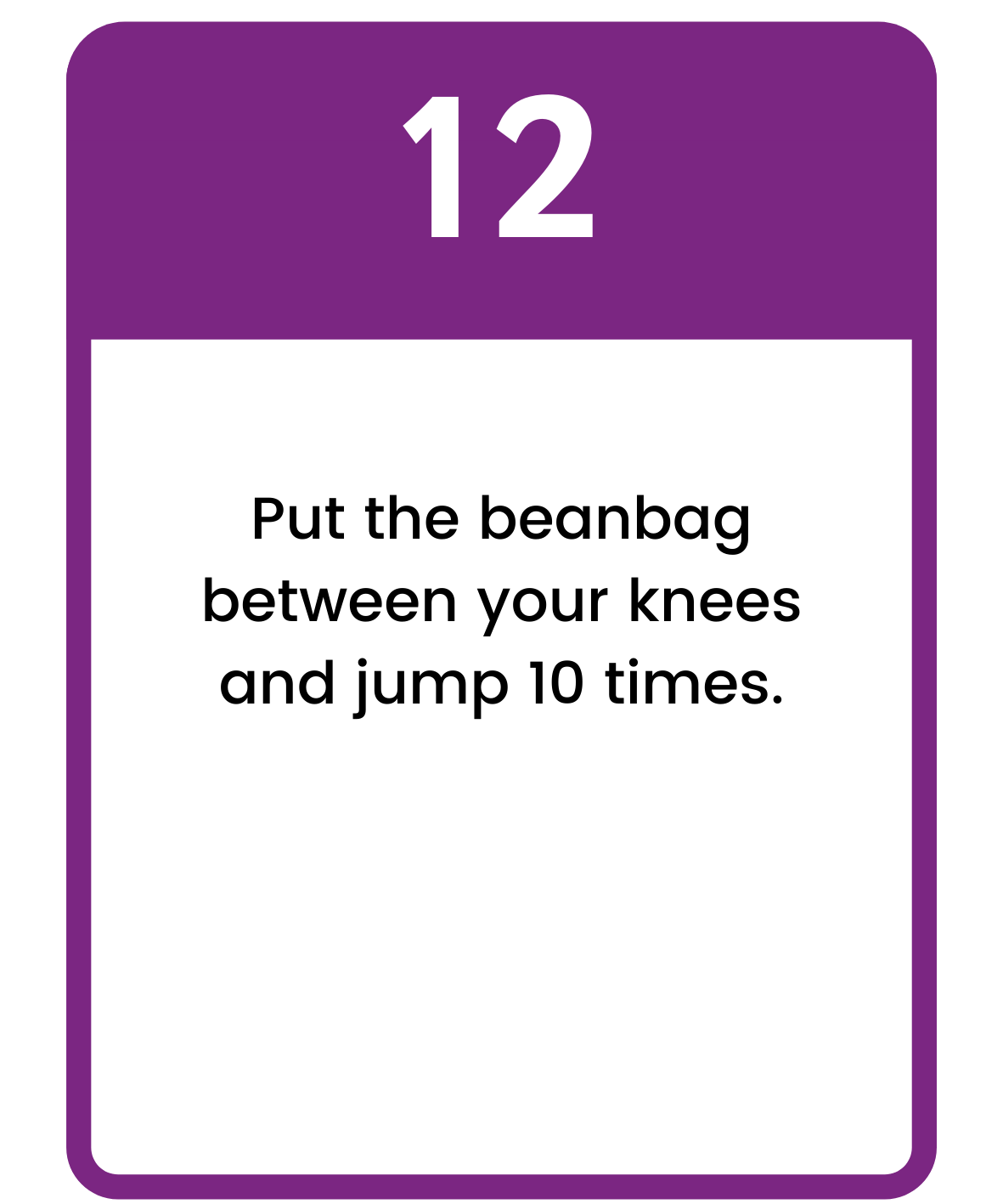 Click to return 
to board
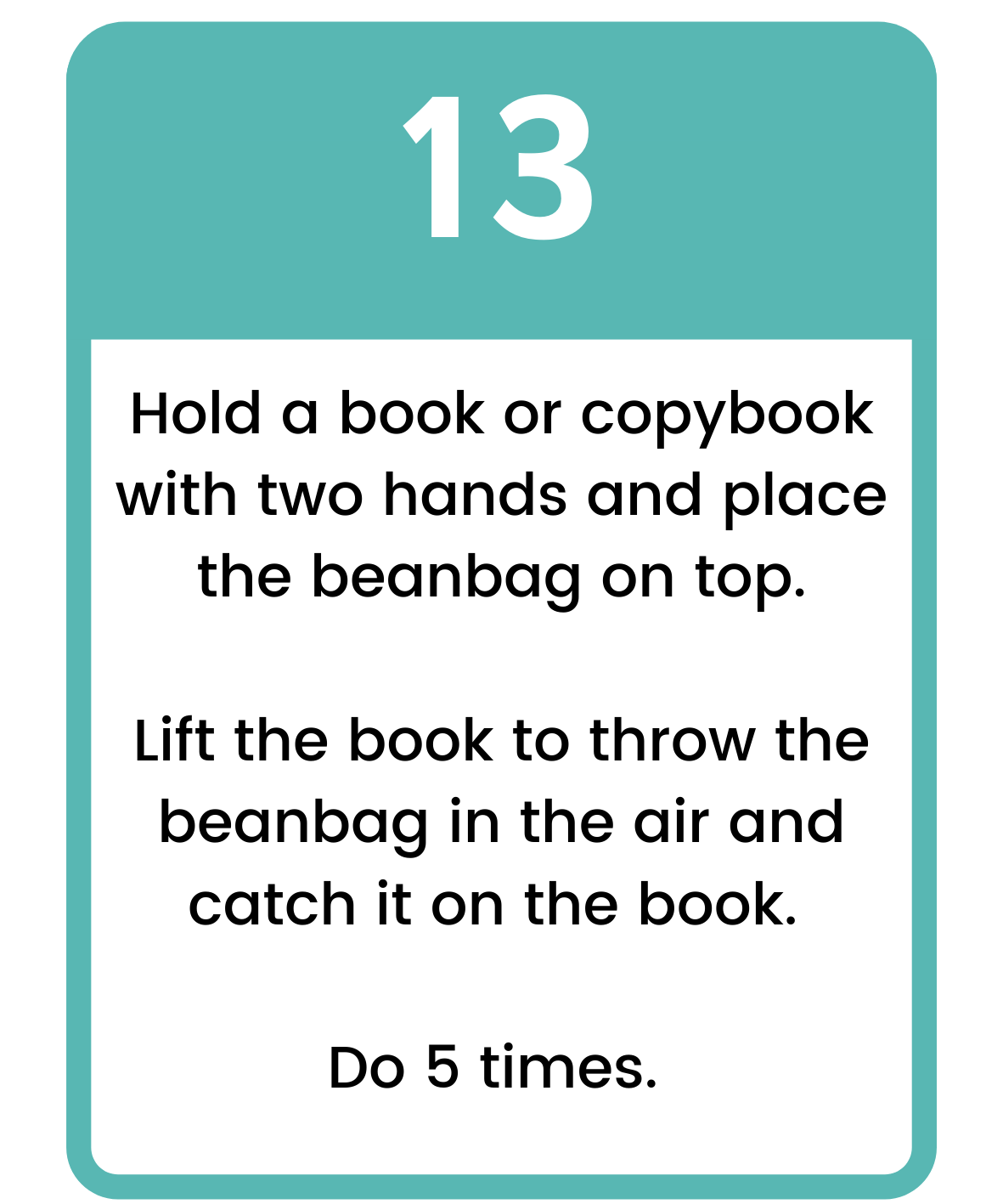 Click to return 
to board
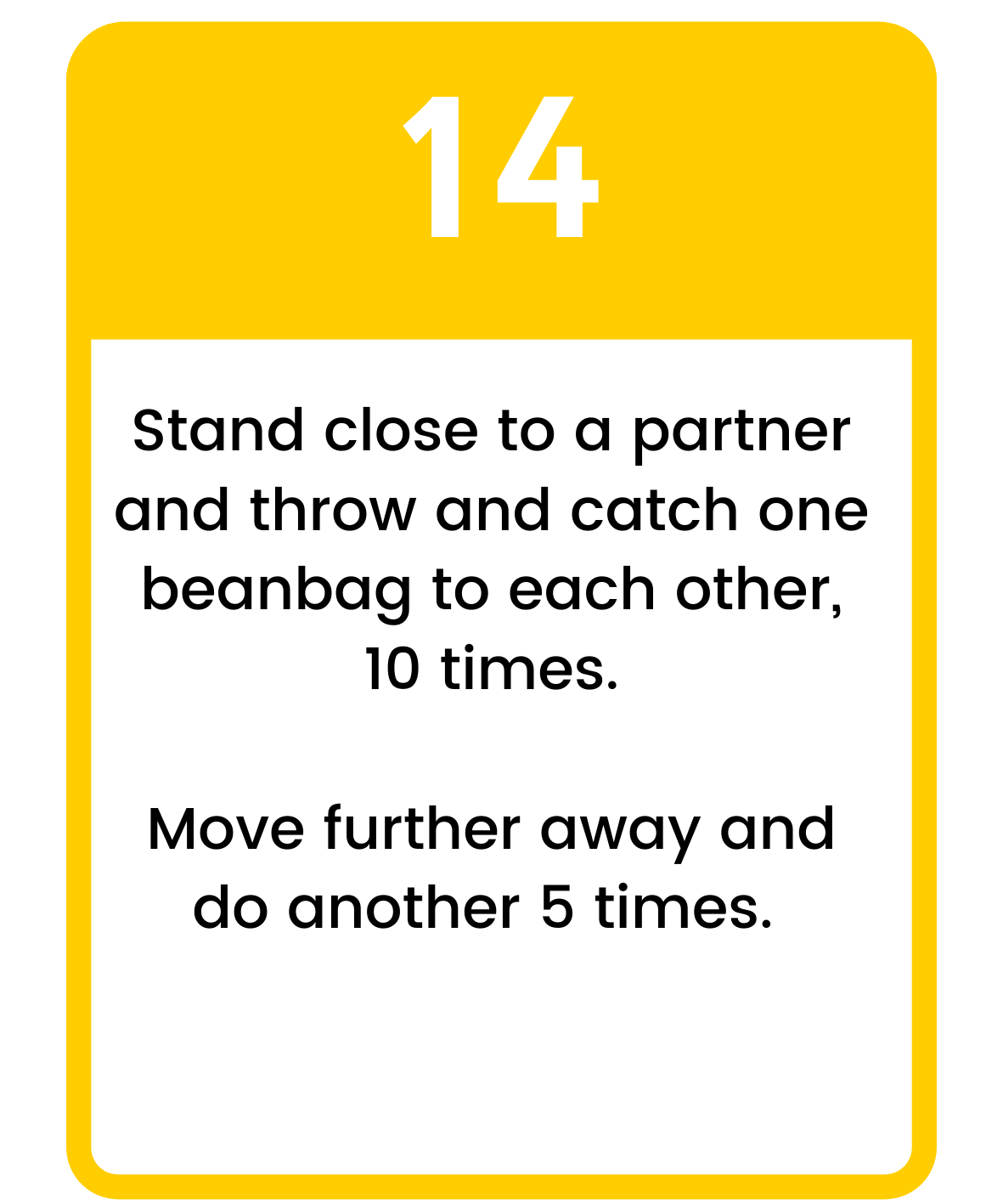 Click to return 
to board
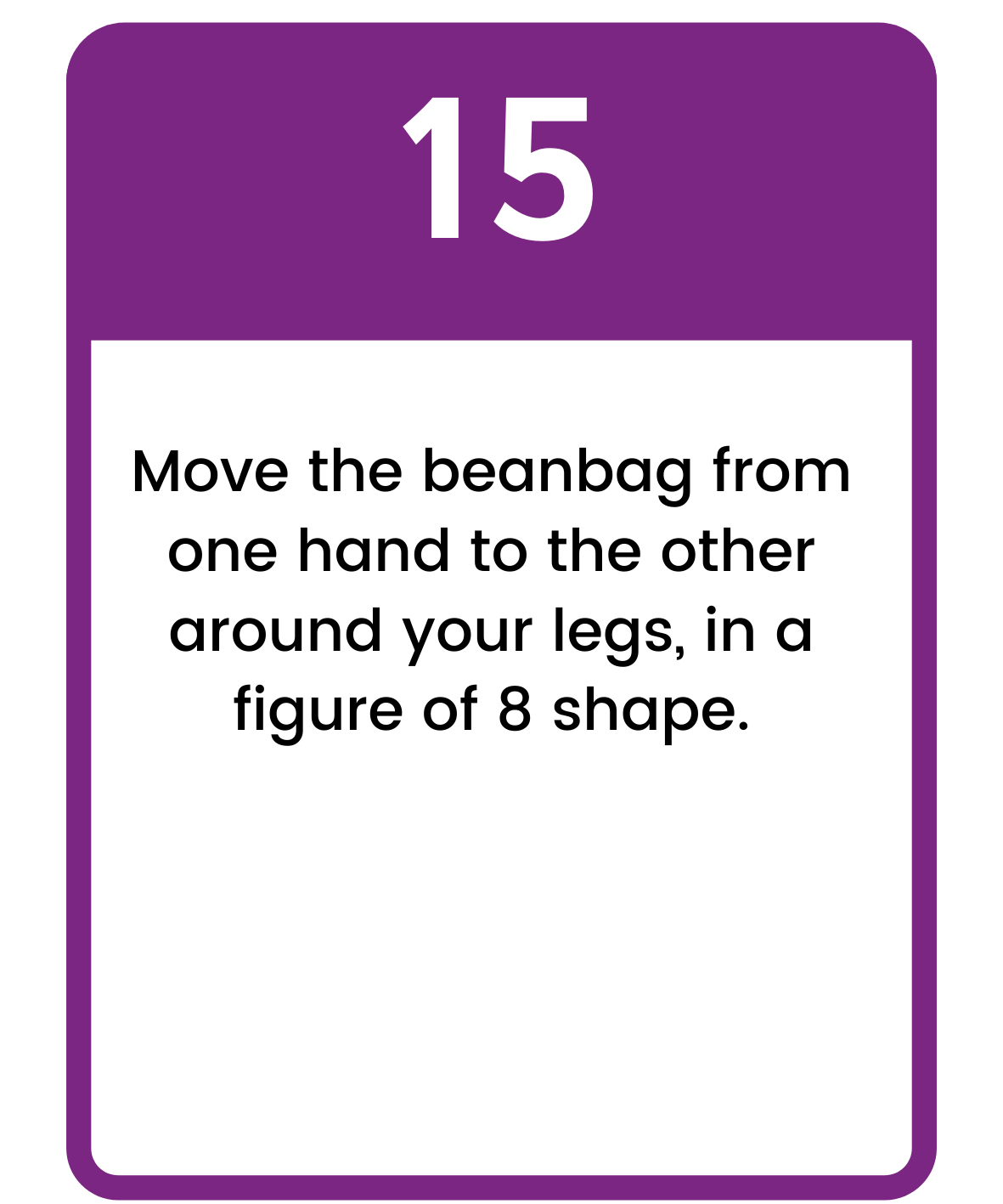 Click to return 
to board
Click to play again
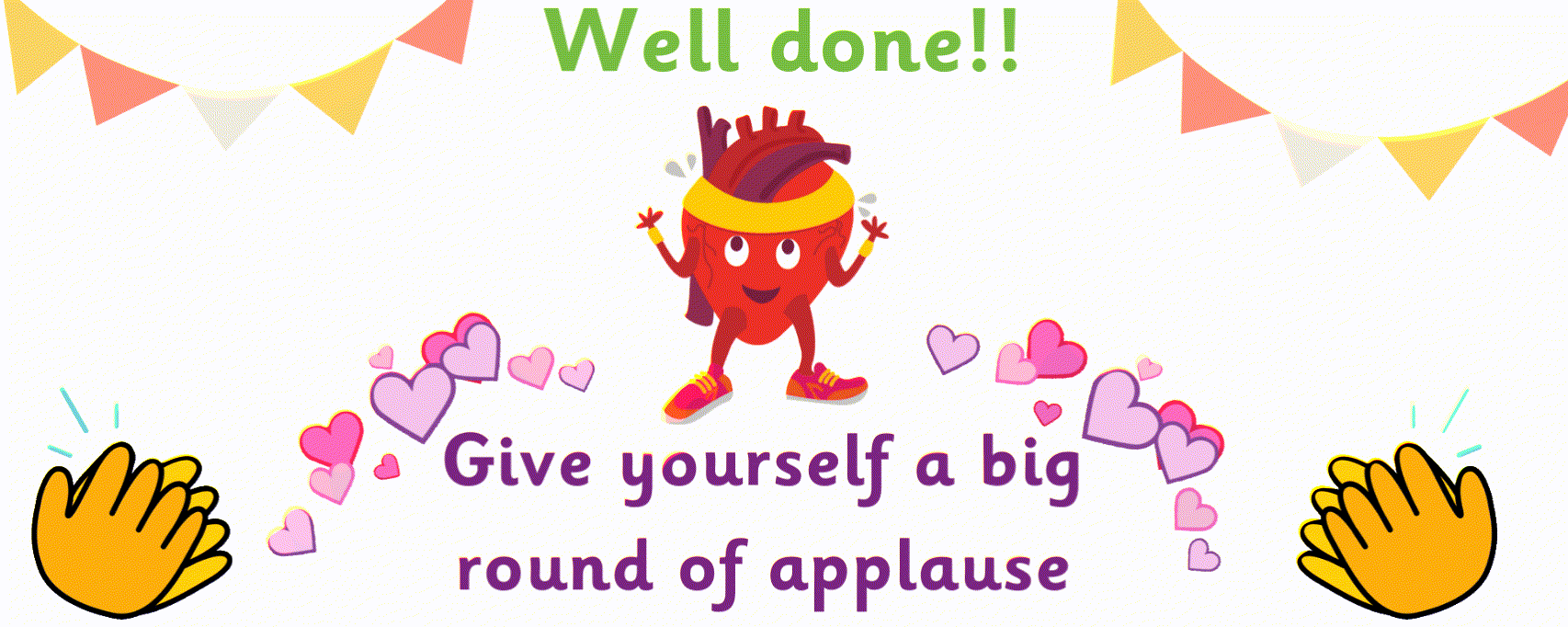